コーディングパターンに基づくコード補完ツールの試作
大阪大学 大学院情報科学研究科
○ 伊達 浩典
関山 太朗
石尾 隆
井上 克郎
2010/03/29
名阪和ソフトウェア工学ミニワークショップ2010
1
目次
コーディングパターン
構成要素
抽出方法
コード補完ツール
コーディングパターンの検索
補完コード生成手法
まとめ
名阪和ソフトウェア工学ミニワークショップ2010
2010/03/29
2
コーディングパターン～メソッド呼び出しに関するパターン～
名阪和ソフトウェア工学ミニワークショップ2010
2010/03/29
3
背景
同時に利用されるメソッドとその順序
特定条件下で処理を実行

パターンの利用
プログラム作成時
パターンに従ったコーディング
ソフトウェア保守
パターンに対する一貫した変更
名阪和ソフトウェア工学ミニワークショップ2010
2010/03/29
4
コーディングパターンの抽出手順
ソースコードをメソッドに分割
各メソッドから特徴列の抽出
正規化
パターンマイニング
名阪和ソフトウェア工学ミニワークショップ2010
2010/03/29
5
メソッド内の正規化（1/2）
メソッド中から特徴列を抽出する処理
1つのメソッドから1つの特徴列を抽出

メソッド中の特徴とは？
メソッド呼び出し
制御構造
条件分岐
繰り返し処理
int  sampleMethod(int x, int y) {
    int  result = x * y;
    while (  result < 100  ) {
        methodCall();
        result = result * 2;
    }
    if (  isDebugMode() ) {
        printVerbose(result);
    } else {
        printSimple(result);
    }
    return  result;
}
名阪和ソフトウェア工学ミニワークショップ2010
2010/03/29
6
メソッド内の正規化（2/2）
メソッド呼び出し
→  戻り値型，メソッド名，引数の型のリスト
メソッド名に関しては，パッケージ名，クラス名を無視
制御構造
条件分岐
→  IF，ELSE，END-IF
繰り返し
→  LOOP，END-LOOP
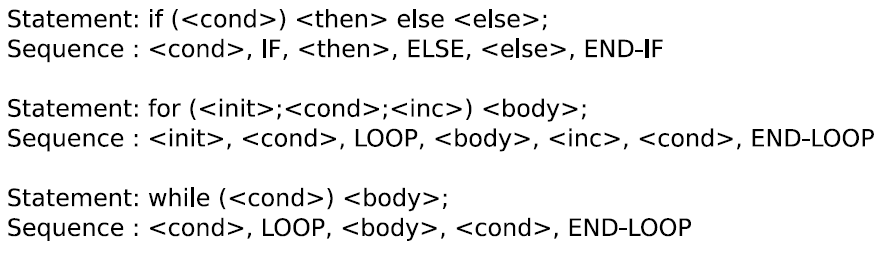 制御構造正規化ルール
名阪和ソフトウェア工学ミニワークショップ2010
2010/03/29
7
メソッド内の正規化の例
int  sampleMethod(int x, int y) {
    int  result = x * y;
    while (  result < 100  ) {
        methodCall();
        result = result * 2;
    }
    if (  isDebugMode() ) {
        printVerbose(result);
    } else {
        printSimple(result);
    }
    return  result;
}
LOOP
void methodCall()
END-LOOP
boolean isDebugMode()
IF
void printVerbose(int)
ELSE
void printSimple(int)
END-IF
正規化
特徴列
メソッド
名阪和ソフトウェア工学ミニワークショップ2010
2010/03/29
8
パターンマイニング
シーケンシャルパターンマイニング
PrefixSpanアルゴリズム
マイニング例
条件
パターン長： 4以上，サポート値： 2以上
isDebugMode()
IF
printVerbose()
ELSE
printSimple()
END-IF
methodCall1()
IF
printVerbose()
END-IF
methodCall2()
isDebugMode()
IF
printVerbose()
END-IF
methodCall1()
isDebugMode()
methodCall3()
printVerbose()
LOOP
print()
END-LOOP
特徴列A
特徴列B
特徴列C
特徴列D
名阪和ソフトウェア工学ミニワークショップ2010
2010/03/29
9
パターンマイニング（結果）
抽出されたコーディングパターン
isDebugMode()
IF
printVerbose()
END-IF
パターン長：4
サポート値：2
instanceof
isDebugMode()
IF
printVerbose()
ELSE
printSimple()
END-IF
methodCall1()
IF
printVerbose()
END-IF
methodCall2()
isDebugMode()
IF
printVerbose()
END-IF
methodCall1()
isDebugMode()
methodCall3()
printVerbose()
LOOP
print()
END-LOOP
特徴列A
特徴列B
特徴列C
特徴列D
名阪和ソフトウェア工学ミニワークショップ2010
2010/03/29
10
コーディングパターンに基づくコード補完ツール
名阪和ソフトウェア工学ミニワークショップ2010
2010/03/29
11
for ([iterable type] 
      [iterable element] : [iterable]) {
}
foreach
Eclipseコード補完の例
背景
既存のコード補完
キーワードを展開し，コードのひな型を生成




問題
使用できるパターンが限定されている
コード補完の実装であらかじめ用意されている
対象のプログラミング言語でよく使用される
名阪和ソフトウェア工学ミニワークショップ2010
2010/03/29
12
提案手法
既存のコード補完の問題点を解決
ソフトウェア固有のパターンと類似した処理を再度記述することを防ぐ

コーディングパターンに基づくコード補完手法の提案
ソフトウェア固有のパターンはコーディングパターンとして得られる
名阪和ソフトウェア工学ミニワークショップ2010
2010/03/29
13
開発者が編集して
いるソースコード
開発者が入力
した単語(キーワード)
1.パターンの検索
2.コード片の生成
3.ソースコード
へ挿入
パターン
データベース
キーワードに
関連したパターン
パターンから
生成したコード片
提案手法：コーディングパターンに基づくコード補完手法
名阪和ソフトウェア工学ミニワークショップ2010
2010/03/29
14
コーディングパターン
if (!buffer.isEditable()) {
  getToolkit().beep();
  return ;
} ...
JEditBuffer.isEditable()
IF
JComponent.getToolkit()
Toolkit.beep()
END-IF
パターン	データベースの構築
コーディングパターンを保存したデータベースをパターン検索の前に構築
jEditに頻出するコード片
コーディング
パターンの抽出
名阪和ソフトウェア工学ミニワークショップ2010
2010/03/29
15
パターンの検索
入力キーワードに関連したパターン
パターンに入力キーワードと一致する単語が多く出現
一致する単語のうち，重みの大きい単語が多い
単語の重みは自然言語検索で利用されているTF-IDF[Salton,1987]で決定


検索結果
    入力キーワード関連が高いパターン
[Salton,1987] Term Frequency – Inverse Document Frequency,
    Salton G. and Buckley, C. 1987 Term Weighting Approaches in Automatic Text Retrieval. Technical Report.
    UMI Order Number: TR87-881., Cornell University.
名阪和ソフトウェア工学ミニワークショップ2010
2010/03/29
16
コード片の生成： パターン要素の変換
パターンの各要素をコード片へ変換
このステップでは参照する変数は未定とする
コード片
パターン
???.isEditable();
JEditBuffer.isEditable()
IF
if (???)  {
???.getToolkit();
JComponent.getToolkit()
???.beep();
Toolkit.beep()
END-IF
}
名阪和ソフトウェア工学ミニワークショップ2010
2010/03/29
17
コード片の生成： 参照変数の決定
挿入箇所の直前で宣言した変数を使用
メソッド呼び出しの戻り値は新しく宣言した変数へ代入
編集中のソースコード
JEditBuffer buf = ...;
ソースコードへ挿入するコード片
コード片
???.isEditable();
boolean var0 = buf.isEditable();
if (var0) {
  JComponent var1;
  Toolkit var2 = var1.getToolkit();
  var2.beep();
}
if (???)  {
???.getToolkit();
???.beep();
}
名阪和ソフトウェア工学ミニワークショップ2010
2010/03/29
18
コード片の生成（失敗例）
変数の使用方法が異なるパターンの特徴
GUIの設定
同じ型の引数を複数とるメソッド呼び出しが出現
基本データ型が出現
int 型など
boolean var0;
if (var0) {
  this.extendSelection(newCaret,
                                newCaret);
} else {
  this.selectNone();
}
int caret, newCaret; ...
{
  if (...)
    this.extendSelection(caret,
                                  newCaret);
  else { ...
    this.selectNone();
  }
} ...
同じ型の引数を複数とるメソッド呼び出しが出現する例
名阪和ソフトウェア工学ミニワークショップ2010
2010/03/29
19
ソースコードへの挿入
生成したコード片を開発者が編集しているソースコードへ挿入
挿入後のソースコードを開発者へ提示

開発者は必要に応じて提示されたソースコードを編集
名阪和ソフトウェア工学ミニワークショップ2010
2010/03/29
20
実装： Eclipseプラグイン
コード片
入力キーワード
名阪和ソフトウェア工学ミニワークショップ2010
2010/03/29
21
まとめと今後の課題
まとめ
コーディングパターン
抽出方法
コーディングパターンに基づくコード補完
パターンの検索
コード片の生成
今後の課題
データフロー情報を利用したコード片の生成
実際のソフトウェア開発における評価
名阪和ソフトウェア工学ミニワークショップ2010
2010/03/29
22